শুভেচ্ছা
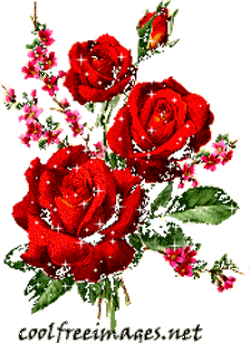 শিক্ষক পরিচিতি
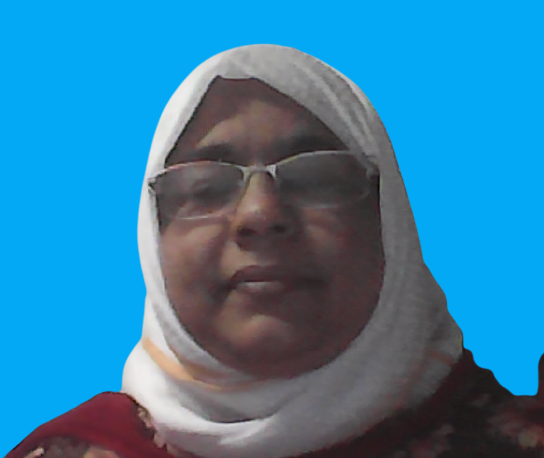 নার্গিস সুলতানা
সিনিঃ সহকারী শিক্ষক
শাহাবাদ মাজিদীয়া মহিলা দাখিল মাদ্রাসা
নড়াইল।
পাঠ পরিচিতি
অষ্টম শ্রেণি
বাংলা প্রথম পত্র
বাংলা নববর্ষ
শিখনফল
লেখক পরিচিতি সংক্ষিপ্ত বলতে পারবে। 
পঠিতব্য অংশ থেকে কিছু নতুন শব্দের অর্থ লিখতে পারবে ও বাক্যে প্রয়োগ করতে পারবে।
পাঠ্যাংশটুকু শুদ্ধ ও স্পষ্ট উচ্চারণে পড়তে পারবে।
বাংলা নববর্ষ কী ও কীভাবে বাংলা নববর্ষ উদযাপন করা যায় তা বিশ্লেষণ করতে পারবে।
বাংলা নববর্ষ আমাদের কাছে গুরুত্বপূর্ণ কেন তা ব্যাখ্যা করতে পারবে।
ছবিতে তোমরা কী দেখতে পাচ্ছ?
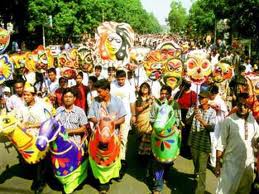 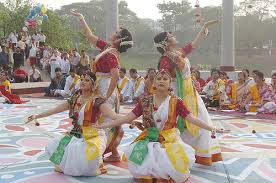 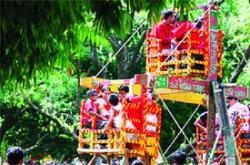 বাংলা নববর্ষ
নতুন শব্দ
নতুন শব্দ
আদর্শ পাঠ
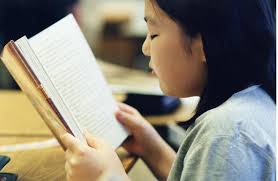 সরব পাঠ
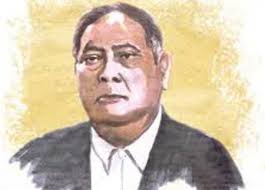 ছবিটি কার?
বাংলা নববর্ষের ছুটি প্রথম ঘোষনা করে কোন সরকার?
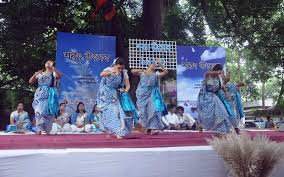 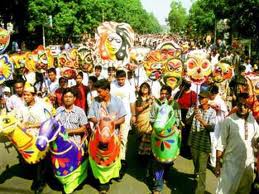 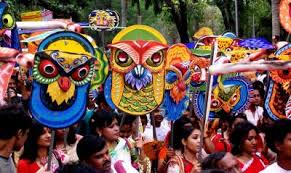 নববর্ষ কী?
রাজধানী ঢাকার নববর্ষ উৎসবের দ্বিতীয় প্রধান আকর্ষন কী?
বাংলা সন চালু করেন কে?
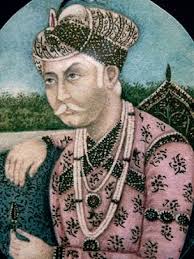 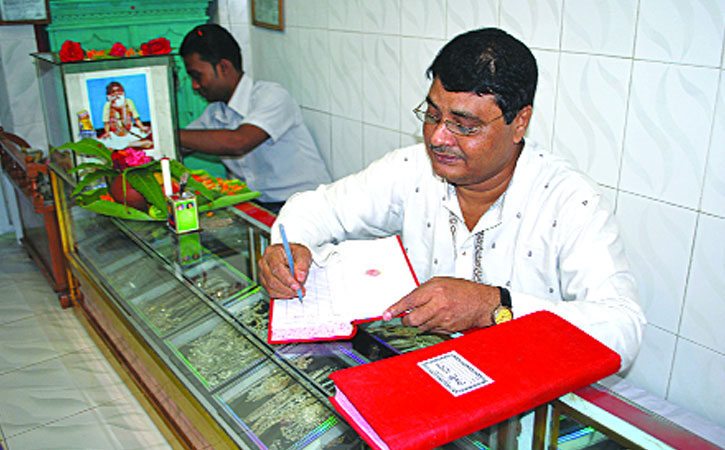 পয়লা বৈশাখের দ্বিতীয় বৃহৎ অনুষ্ঠান কী?
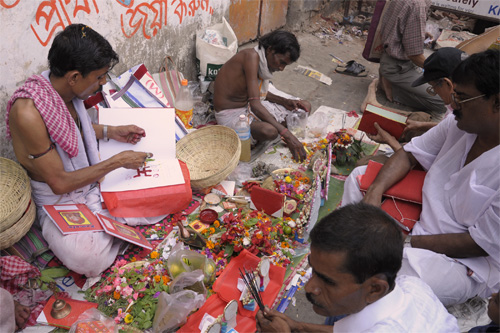 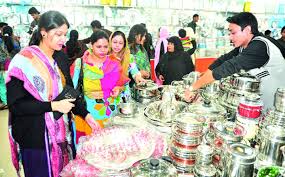 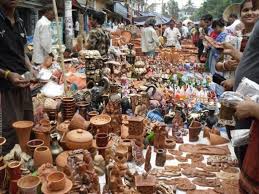 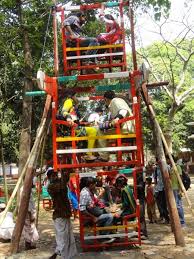 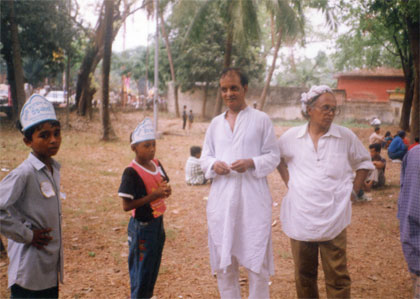 বাংলা নববর্ষ আমাদের কাছে গুরুত্বপূর্ণ কেন?
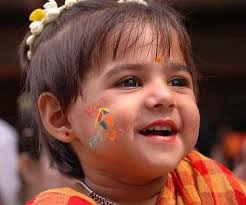 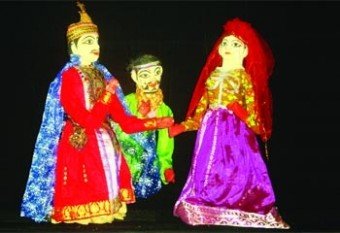 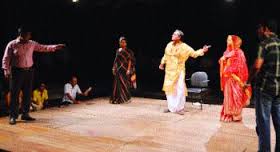 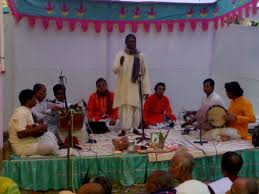 বাংলা নববর্ষ আমাদের কাছে গুরুত্বপূর্ণ কেন?
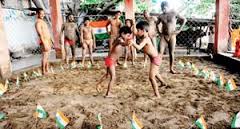 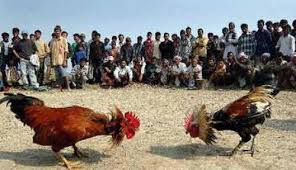 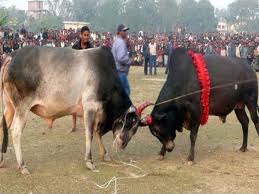 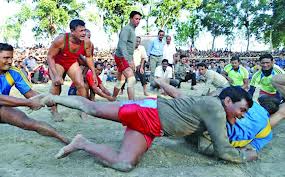 বাংলা নববর্ষের আকর্ষণীয় দিকগুলো কি কি?
দলীয় কাজ
বাংলা নববর্ষ আমাদের কাছে গুরুত্বপূর্ণ কেন ব্যাখ্যা কর?
মূল্যায়ন
বাংলা সনের প্রথম মাসের নাম কি?
 বৈশাখী মেলা কখন বসে?
 সাল কথাটি কোন ভাষা থেকে এসেছে?
 ১লা বৈশাখের দ্বিতীয় বৃহৎ অনুষ্ঠান কি?
বাড়ীর কাজ
বাঙ্গালিরা কিভাবে নববর্ষ উদযাপন করে?
ধন্যবাদ
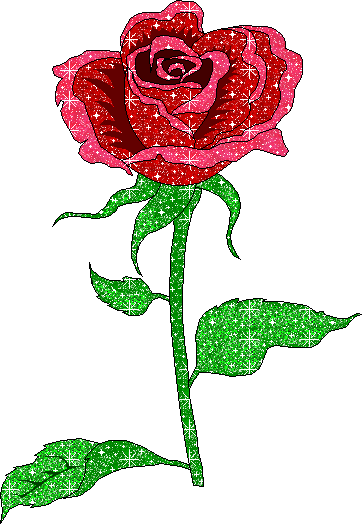